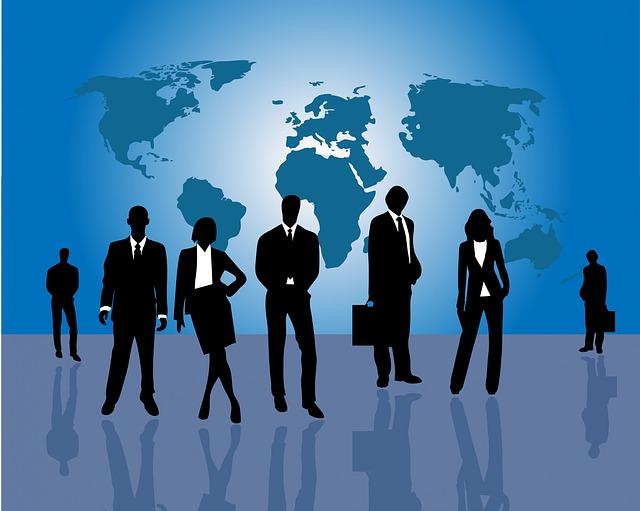 Welcome  to   Business  World
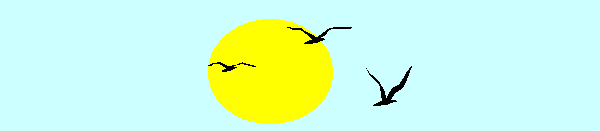 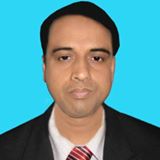 পরিচিতি
মো: আব্দুল মালেক
সহকারী শিক্ষক (কম্পিউটার)
কাজী আব্দুল মাজেদ একাডেমী
পাংশা, রাজবাড়ী।
মোবাইল : ০১৭১৭-০০২১৫১
ই-মেইল : abdulmalek1972p@gmail.com
Website: www.teachersnews24.com
শ্রেণি – নবম
বিষয় – ব্যবসায় উদ্যোগ
Tuesday, April 7, 2020
Tuesday, April 7, 2020
ব্যবসায় উদ্যোগ ও উদ্যোক্তা
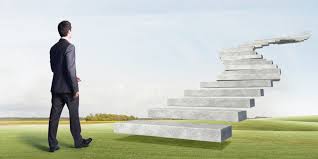 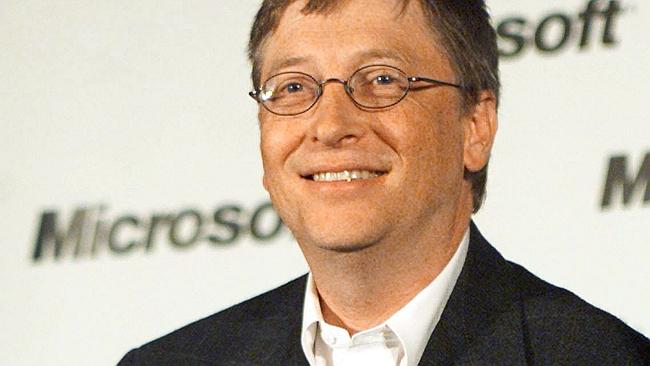 কর্মপ্রচেষ্টা
সফল উদ্যোক্তা
শিখনফল
এই পাঠ শেষে শিক্ষার্থীরা ...

ব্যবসায় উদ্যোগ  কী বলতে পারবে।
ব্যবসায় উদ্যোগের  বৈশিষ্ট্য  চিহ্নিত করতে পারবে । 
একজন সফল উদ্যোক্তার গুণাবলিগুলো শনাক্ত করতে পারবে । 
ব্যবসায় উদ্যোগ গড়ে উঠার অনুকূল পরিবেশ  বর্ণনা করতে  পারবে ।
Tuesday, April 7, 2020
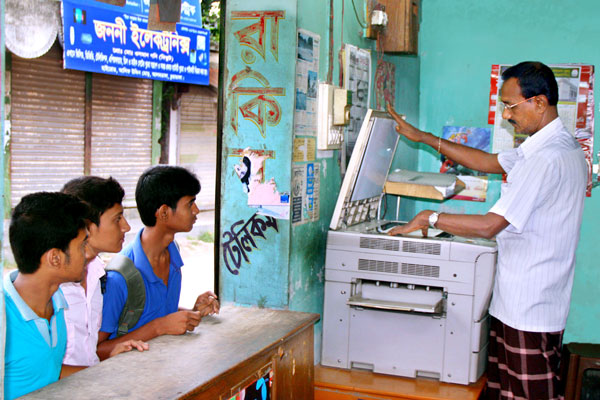 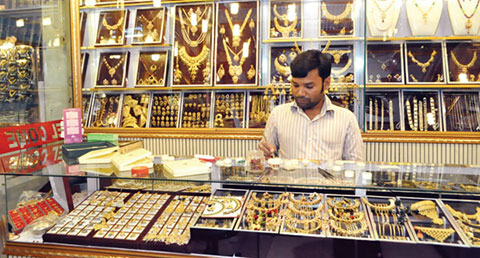 ফটোকপির ব্যবসায় স্থাপন ও পরিচালনা
জুয়েলারির ব্যবসায় স্থাপন ও পরিচালনা
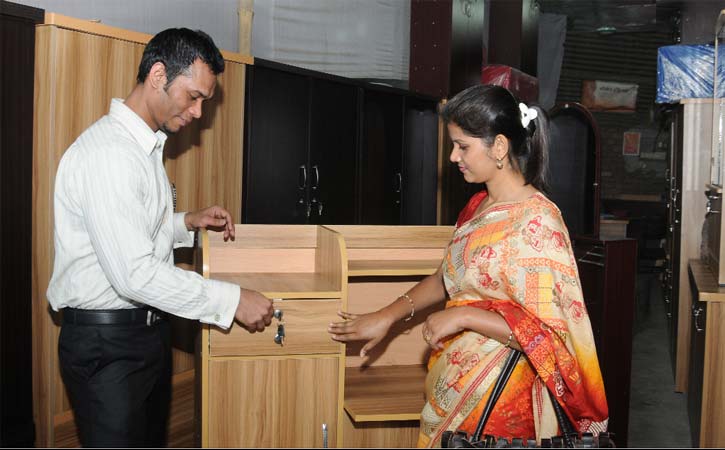 যে কোন কাজের কর্মপ্রচেষ্টাই হছে উদ্যোগ
আসবাবপত্র তৈরির ব্যবসায় স্থাপন ও পরিচালনা
Tuesday, April 7, 2020
Tuesday, April 7, 2020
উদ্যোক্তার গুণাবলী
জনাব আবুল কালাম আজাদ  
(আজাদ প্রোডাক্টস  এর কর্ণধার)
Tuesday, April 7, 2020
ব্যবসায় উদ্যোগ গড়ে উঠার অনুকূল উপাদান
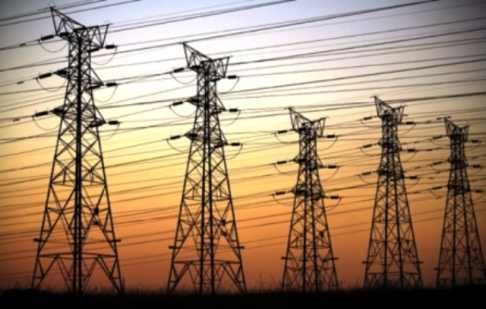 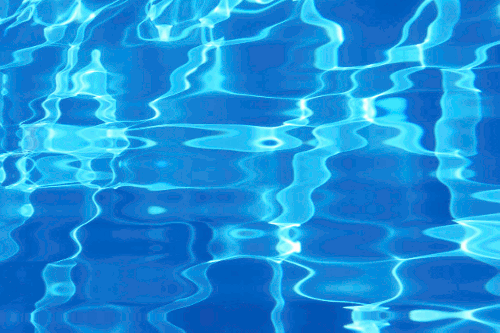 পানি
বিদ্যুৎ
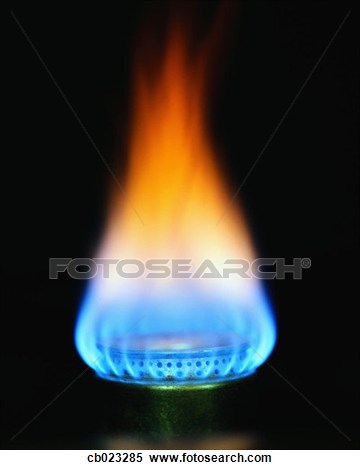 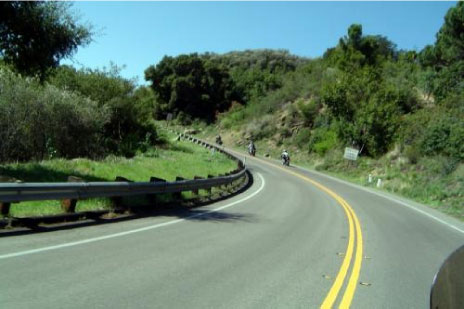 যাতায়াত ব্যবস্থা
গ্যাস
Tuesday, April 7, 2020
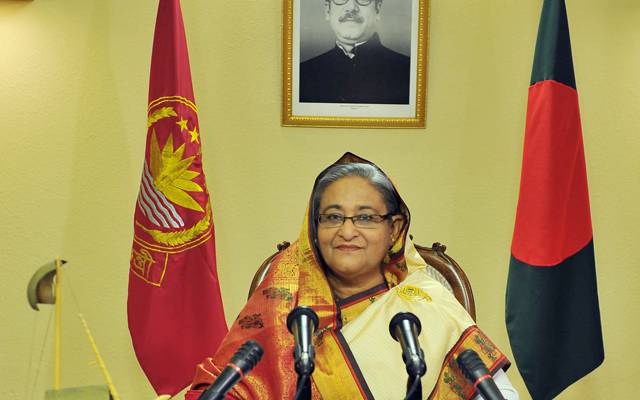 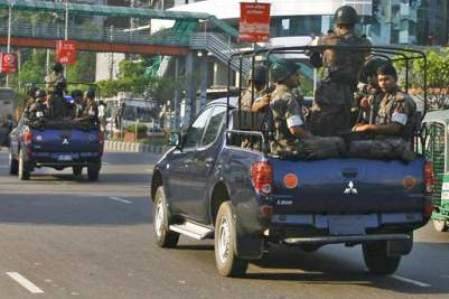 সরকারি পৃষ্ঠপোষকতা
অনূকুল আইন শৃঙ্খলা পরিস্থিতি
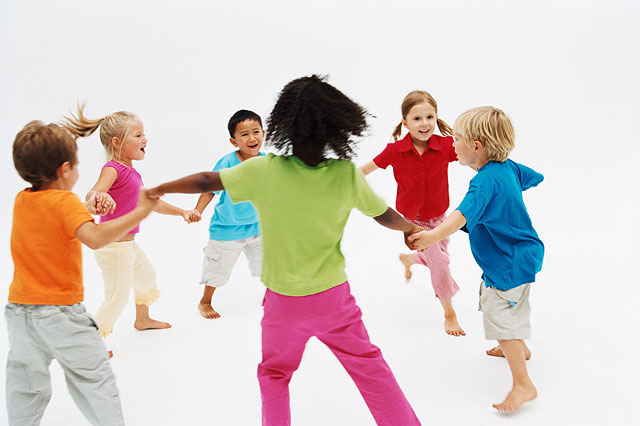 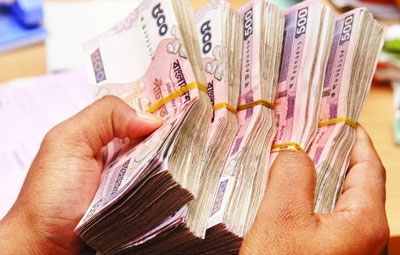 আর্থ-সামাজিক স্থিতিশীলতা
পর্যাপ্ত পূঁজির প্রাপ্যতা
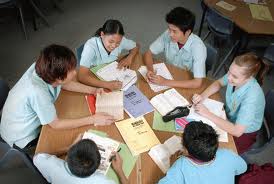 দলীয় কাজ
তোমার এলাকায় ব্যবসায় স্থাপনের ক্ষেত্রে যেসব অনুকূল উপাদান গুলো রয়েছে তার একটি তালিকা তৈরি  কর ।
Tuesday, April 7, 2020
মূল্যায়ন
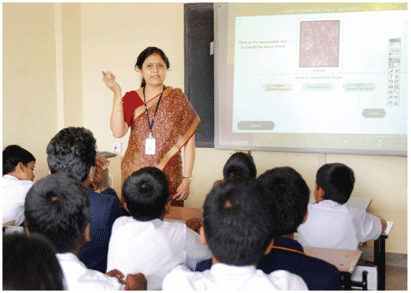 ব্যবসায় উদ্যোগ কী?
উদ্যোক্তা কে ? 
উদ্যোক্তার ২টি গুণাবলি কী কী?
Tuesday, April 7, 2020
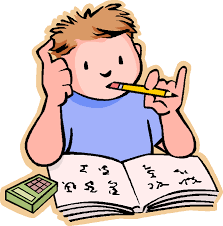 তোমার জানা একজন উদ্যোক্তার সফল হওয়ার পেছনে যেসব উপাদান গুলো কাজ করেছে তা বিশ্লেষণ কর।
বাড়ির কাজ
Tuesday, April 7, 2020
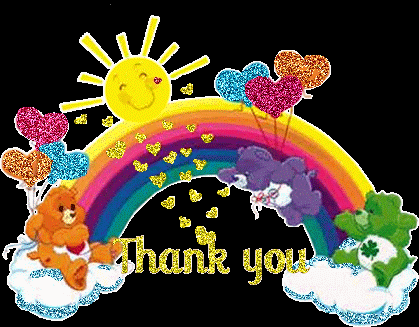 Tuesday, April 7, 2020